Chapter 12 – Safety Engineering
04/11/2014
Chapter 12 Safety Engineering
1
Topics covered
Safety-critical systems
Safety requirements
Safety engineering processes
Safety cases
04/11/2014
Chapter 12 Safety Engineering
2
Safety
Safety is a property of a system that reflects the system’s ability to operate, normally or abnormally, without danger of causing human injury or death and without damage to the system’s environment.
It is important to consider software safety as most devices whose failure is critical now incorporate software-based control systems.
04/11/2014
Chapter 12 Safety Engineering
3
Software in safety-critical systems
The system may be software-controlled so that the decisions made by the software and subsequent actions are safety-critical. Therefore, the software behaviour is directly related to the overall safety of the system. 
Software is extensively used for checking and monitoring other safety-critical components in a system. For example, all aircraft engine components are monitored by software looking for early indications of component failure. This software is safety-critical because, if it fails, other components may fail and cause an accident.
04/11/2014
Chapter 12 Safety Engineering
4
Safety and reliability
Safety and reliability are related but distinct
In general, reliability and availability are necessary but not sufficient conditions for system safety 
Reliability is concerned with conformance to a given specification and delivery of service
Safety is concerned with ensuring system cannot cause damage irrespective of whether or not it conforms to its specification.
System reliability is essential for safety but is not enough
Reliable systems can be unsafe
04/11/2014
Chapter 12 Safety Engineering
5
Unsafe reliable systems
There may be dormant faults in a system that are undetected for many years and only rarely arise.
Specification errors
If the system specification is incorrect then the system can behave as specified but still cause an accident.
Hardware failures generating spurious inputs
Hard to anticipate in the specification.
Context-sensitive commands i.e. issuing the right command at the wrong time
Often the result of operator error.
04/11/2014
Chapter 12 Safety Engineering
6
Safety-critical systems
04/11/2014
Chapter 12 Safety Engineering
7
Safety critical systems
Systems where it is essential that system operation is always safe i.e. the system should never cause damage to people or the system’s environment
Examples
Control and monitoring systems in aircraft
Process control systems in chemical manufacture
Automobile control systems such as braking and engine management systems
04/11/2014
Chapter 12 Safety Engineering
8
Safety criticality
Primary safety-critical systems
Embedded software systems whose failure can cause the associated hardware to fail and directly threaten people. Example is the insulin pump control system.
Secondary safety-critical systems
Systems whose failure results in faults in other (socio-technical) systems, which can then have safety consequences. 
For example, the Mentcare system is safety-critical as failure may lead to inappropriate treatment being prescribed.
Infrastructure control systems are also secondary safety-critical systems.
04/11/2014
Chapter 12 Safety Engineering
9
Hazards
Situations or events that can lead to an accident
Stuck valve in reactor control system
Incorrect computation by software in navigation system
Failure to detect possible allergy in medication prescribing system
Hazards do not inevitably result in accidents – accident prevention actions can be taken.
04/11/2014
Chapter 12 Safety Engineering
10
Safety achievement
Hazard avoidance
The system is designed so that some classes of hazard simply cannot arise.     
Hazard detection and removal
The system is designed so that hazards are detected and removed before they result in an accident.
Damage limitation
The system includes protection features that minimise the damage that may result from an accident.
04/11/2014
Chapter 12 Safety Engineering
11
Safety terminology
04/11/2014
Chapter 12 Safety Engineering
12
Normal accidents
Accidents in complex systems rarely have a single cause as these systems are designed to be resilient to a single point of failure
Designing systems so that a single point of failure does not cause an accident is a fundamental principle of safe systems design.
Almost all accidents are a result of combinations of malfunctions rather than single failures.
It is probably the case that anticipating all problem combinations, especially, in software controlled systems is impossible so achieving complete safety is impossible. Accidents are inevitable.
04/11/2014
Chapter 12 Safety Engineering
13
Software safety benefits
Although software failures can be safety-critical, the use of software control systems contributes to increased system safety
Software monitoring and control allows a wider range of conditions to be monitored and controlled than is possible using electro-mechanical safety systems.
Software control allows safety strategies to be adopted that reduce the amount of time people spend in hazardous environments.
Software can detect and correct safety-critical operator errors.
04/11/2014
Chapter 12 Safety Engineering
14
Safety requirements
04/11/2014
Chapter 12 Safety Engineering
15
Safety specification
The goal of safety requirements engineering is to identify protection requirements that ensure that system failures do not cause injury or death or environmental damage.
Safety requirements may be ‘shall not’ requirements i.e. they define situations and events that should never occur.
Functional safety requirements define:
Checking and recovery features that should be included in a system
Features that provide protection against system failures and external attacks
04/11/2014
Chapter 12 Safety Engineering
16
Hazard-driven analysis
Hazard identification
Hazard assessment
Hazard analysis
Safety requirements specification
04/11/2014
Chapter 12 Safety Engineering
17
Figure 12.2   Hazard-driven requirements specification
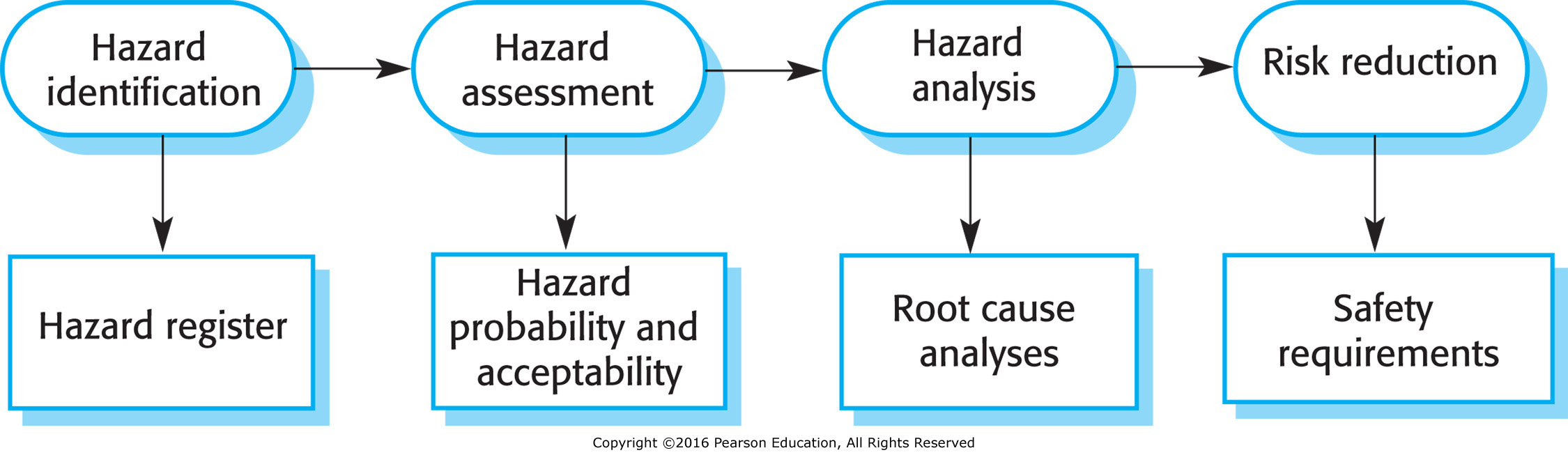 Hazard identification
Identify the hazards that may threaten the system.
Hazard identification may be based on different types of hazard:
Physical hazards
Electrical hazards
Biological hazards
Service failure hazards
Etc.
04/11/2014
Chapter 12 Safety Engineering
19
Insulin pump risks
Insulin overdose (service failure).
Insulin underdose (service failure).
Power failure due to exhausted battery (electrical).
Electrical interference with other medical equipment (electrical).
Poor sensor and actuator contact (physical).
Parts of machine break off in body (physical).
Infection caused by introduction of machine (biological).
Allergic reaction to materials or insulin (biological).
04/11/2014
Chapter 12 Safety Engineering
20
The risk triangle
04/11/2014
Chapter 12 Safety Engineering
21
Hazard assessment
The process is concerned with understanding the likelihood that a risk will arise and the potential consequences if an accident or incident should occur.
Risks may be categorised as:
Intolerable. Must never arise or result in an accident
As low as reasonably practical(ALARP). Must minimise the possibility of risk given cost and schedule constraints
Acceptable. The consequences of the risk are acceptable and no extra costs should be incurred to reduce hazard probability
04/11/2014
Chapter 12 Safety Engineering
22
Social acceptability of risk
The acceptability of a risk is determined by human, social and political considerations.
In most societies, the boundaries between the regions are pushed upwards with time i.e. society is less willing to accept risk
For example, the costs of cleaning up pollution may be less than the costs of preventing it but this may not be socially acceptable.
Risk assessment is subjective
Risks are identified as probable, unlikely, etc. This depends on who is making the assessment.
04/11/2014
Chapter 12 Safety Engineering
23
Hazard assessment
Estimate the risk probability and the risk severity.
It is not normally possible to do this precisely so relative values are used such as ‘unlikely’, ‘rare’, ‘very high’, etc.
The aim must be to exclude risks that are likely to arise or that have high severity.
04/11/2014
Chapter 12 Safety Engineering
24
Risk classification for the insulin pump
04/11/2014
Chapter 12 Safety Engineering
25
Hazard analysis
Concerned with discovering the root causes of risks in a particular system.
Techniques have been mostly derived from safety-critical systems and can be
Inductive, bottom-up techniques. Start with a proposed system failure and assess the hazards that could arise from that failure;
Deductive, top-down techniques. Start with a hazard and deduce what the causes of this could be.
04/11/2014
Chapter 12 Safety Engineering
26
Fault-tree analysis
A deductive top-down technique.
Put the risk or hazard at the root of the tree and identify the system states that could lead to that hazard.
Where appropriate, link these with ‘and’ or ‘or’ conditions.
A goal should be to minimise the number of single causes of system failure.
04/11/2014
Chapter 12 Safety Engineering
27
An example of a software fault tree
04/11/2014
Chapter 12 Safety Engineering
28
Fault tree analysis
Three possible conditions that can lead to delivery of incorrect dose of insulin
Incorrect measurement of blood sugar level
Failure of delivery system
Dose delivered at wrong time
By analysis of the fault tree, root causes of these hazards related to software are:
Algorithm error
Arithmetic error
04/11/2014
Chapter 12 Safety Engineering
29
Risk reduction
The aim of this process is to identify dependability requirements that specify how the risks should be managed and ensure that accidents/incidents do not arise.
Risk reduction strategies
Hazard avoidance;
Hazard detection and removal;
Damage limitation.
04/11/2014
Chapter 12 Safety Engineering
30
Strategy use
Normally, in critical systems, a mix of risk reduction strategies are used.
In a chemical plant control system, the system will include sensors to detect and correct excess pressure in the reactor.
However, it will also include an independent protection system that opens a relief valve if dangerously high pressure is detected.
04/11/2014
Chapter 12 Safety Engineering
31
Insulin pump - software risks
Arithmetic error
A computation causes the value of a variable to overflow or underflow;
Maybe include an exception handler for each type of arithmetic error.
Algorithmic error
Compare dose to be delivered with previous dose or safe maximum doses. Reduce dose if too high.
04/11/2014
Chapter 12 Safety Engineering
32
Examples of safety requirements
SR1: The system shall not deliver a single dose of insulin that is greater than a specified maximum dose for a system user.
SR2: The system shall not deliver a daily cumulative dose of insulin that is greater than a specified maximum daily dose for a system user.
SR3: The system shall include a hardware diagnostic facility that shall be executed at least four times per hour.
SR4: The system shall include an exception handler for all of the exceptions that are identified in Table 3.
SR5: The audible alarm shall be sounded when any hardware or software anomaly is discovered and a diagnostic message, as defined in Table 4, shall be displayed.
SR6: In the event of an alarm, insulin delivery shall be suspended until the user has reset the system and cleared the alarm.
04/11/2014
Chapter 12 Safety Engineering
33
Safety engineering processes
04/11/2014
Chapter 12 Safety Engineering
34
Safety engineering processes
Safety engineering processes are based on reliability engineering processes
Plan-based approach with reviews and checks at each stage in the process
General goal of fault avoidance and fault detection
Must also include safety reviews and explicit identification and tracking of hazards
04/11/2014
Chapter 12 Safety Engineering
35
Regulation
Regulators may require evidence that safety engineering processes have been used in system development
For example:
The specification of the system that has been developed and records of the checks made on that specification.
Evidence of the verification and validation processes that have been carried out and the results of the system verification and validation.
Evidence that the organizations developing the system have defined and dependable software processes that include safety assurance reviews. There must also be records that show that these processes have been properly enacted.
04/11/2014
Chapter 12 Safety Engineering
36
Agile methods and safety
Agile methods are not usually used for safety-critical systems engineering
Extensive process and product documentation is needed for system regulation. Contradicts the focus in agile methods on the software itself.
A detailed safety analysis of a complete system specification is important. Contradicts the interleaved development of a system specification and program.
Some agile techniques such as test-driven development may be used
04/11/2014
Chapter 12 Safety Engineering
37
Safety assurance processes
Process assurance involves defining a dependable process and ensuring that this process is followed during the system development.
Process assurance focuses on:
Do we have the right processes? Are the processes appropriate for the level of dependability required. Should include requirements management, change management, reviews and inspections, etc.
Are we doing the processes right? Have these processes been followed by the development team.
Process assurance generates documentation
Agile processes therefore are rarely used for critical systems.
04/11/2014
Chapter 12 Safety Engineering
38
Processes for safety assurance
Process assurance is important for safety-critical systems development:
Accidents are rare events so testing may not find all problems;
Safety requirements are sometimes ‘shall not’ requirements so cannot be demonstrated through testing.
Safety assurance activities may be included in the software process that record the analyses that have been carried out and the people responsible for these.
Personal responsibility is important as system failures may lead to subsequent legal actions.
04/11/2014
Chapter 12 Safety Engineering
39
Safety related process activities
Creation of a hazard logging and monitoring system.
Appointment of project safety engineers who have explicit responsibility for system safety.
Extensive use of safety reviews.
Creation of a safety certification system where the safety of critical components is formally certified.
Detailed configuration management (see Chapter 25).
04/11/2014
Chapter 12 Safety Engineering
40
Hazard analysis
Hazard analysis involves identifying hazards and their root causes.
There should be clear traceability from identified hazards through their analysis to the actions taken during the process to ensure that these hazards have been covered.
A hazard log may be used to track hazards throughout the process.
04/11/2014
Chapter 12 Safety Engineering
41
A simplified hazard log entry
04/11/2014
Chapter 12 Safety Engineering
42
Hazard log (2)
04/11/2014
Chapter 12 Safety Engineering
43
Safety reviews
Driven by the hazard register.
For each identified hazrd, the review team should assess the system and judge whether or not the system can cope with that hazard in a safe way.
04/11/2014
Chapter 12 Safety Engineering
44
Formal verification
Formal methods can be used when a mathematical specification of the system is produced.
They are the ultimate static verification technique that may be used at different stages in the development process:
A formal specification may be developed and mathematically analyzed for consistency. This helps discover specification errors and omissions.
Formal arguments that a program conforms to its mathematical specification may be developed. This is effective in discovering programming and design errors.
04/11/2014
Chapter 12 Safety Engineering
45
Arguments for formal methods
Producing a mathematical specification requires a detailed analysis of the requirements and this is likely to uncover errors.
Concurrent systems can be analysed to discover race conditions that might lead to deadlock. Testing for such problems is very difficult.
They can detect implementation errors before testing when the program is analyzed alongside the specification.
04/11/2014
Chapter 12 Safety Engineering
46
Arguments against formal methods
Require specialized notations that cannot be understood by domain experts.
Very expensive to develop a specification and even more expensive to show that a program meets that specification.
Proofs may contain errors.
It may be possible to reach the same level of confidence in a program more cheaply using other V & V techniques.
04/11/2014
Chapter 12 Safety Engineering
47
Formal methods cannot guarantee safety
The specification may not reflect the real requirements of system users. Users rarely understand formal notations so they cannot directly read the formal specification to find errors and omissions. 
The proof may contain errors. Program proofs are large and complex, so, like large and complex programs, they usually contain errors. 
The proof may make incorrect assumptions about the way that the system is used. If the system is not used as anticipated, then the system’s behavior lies outside the scope of the proof.
04/11/2014
Chapter 12 Safety Engineering
48
Model checking
Involves creating an extended finite state model of a system and, using a specialized system (a model checker), checking that model for errors.
The model checker explores all possible paths through the model and checks that a user-specified property is valid for each path.  
Model checking is particularly valuable for verifying concurrent systems, which are hard to test.
Although model checking is computationally very expensive, it is now practical to use it in the verification of small to medium sized critical systems.
04/11/2014
Chapter 12 Safety Engineering
49
Model checking
04/11/2014
Chapter 12 Safety Engineering
50
Static program analysis
Static analysers are software tools for source text processing.
They parse the program text and try to discover potentially erroneous conditions and bring these to the attention of the V & V team.
They are very effective as an aid to inspections - they are a supplement to but not a replacement for inspections.
04/11/2014
Chapter 12 Safety Engineering
51
Automated static analysis checks
04/11/2014
Chapter 12 Safety Engineering
52
Levels of static analysis
Characteristic error checking
The static analyzer can check for patterns in the code that are characteristic of errors made by programmers using a particular language.
User-defined error checking
Users of a programming language define error patterns, thus extending the types of error that can be detected. This allows specific rules that apply to a program to be checked.
Assertion checking
Developers include formal assertions in their program and relationships that must hold. The static analyzer symbolically executes the code and highlights potential problems.
04/11/2014
Chapter 12 Safety Engineering
53
Use of static analysis
Particularly valuable when a language such as C is used which has weak typing and hence many errors are undetected by the compiler.
Particularly valuable for security checking – the static analyzer can discover areas of vulnerability such as buffer overflows or unchecked inputs.
Static analysis is now routinely used in the development of many safety and security critical systems.
04/11/2014
Chapter 12 Safety Engineering
54
Safety cases
04/11/2014
Chapter 12 Safety Engineering
55
Safety and dependability cases
Safety and dependability cases are structured documents that set out detailed arguments and evidence that a required level of safety or dependability has been achieved.
They are normally required by regulators before a system can be certified for operational use. The regulator’s responsibility is to check that a system is as safe or dependable as is practical.
Regulators and developers work together and negotiate what needs to be included in a system safety/dependability case.
04/11/2014
Chapter 12 Safety Engineering
56
The system safety case
A safety case is:
A documented body of evidence that provides a convincing and valid argument that a system is adequately safe for a given application in a given environment.
Arguments in a safety case can be based on formal proof, design rationale, safety proofs, etc. Process factors may also be included.
A software safety case is usually part of a wider system safety case that takes hardware and operational issues into account.
04/11/2014
Chapter 12 Safety Engineering
57
The contents of a software safety case
04/11/2014
Chapter 12 Safety Engineering
58
04/11/2014
Chapter 12 Safety Engineering
59
Structured arguments
Safety cases should be based around structured arguments that present evidence to justify the assertions made in these arguments.
The argument justifies why a claim about system safety and security is justified by the available evidence.
04/11/2014
Chapter 12 Safety Engineering
60
Structured arguments
04/11/2014
Chapter 12 Safety Engineering
61
Insulin pump safety argument
Arguments are based on claims and evidence.
Insulin pump safety:
Claim: The maximum single dose of insulin to be delivered (CurrentDose) will not exceed MaxDose.
Evidence: Safety argument for insulin pump (discussed later)
Evidence: Test data for insulin pump. The value of currentDose was correctly computed in 400 tests
Evidence: Static analysis report for insulin pump software revealed no anomalies that affected the value of CurrentDose
Argument: The evidence presented demonstrates that the maximum dose of insulin that can be computed = MaxDose.
04/11/2014
Chapter 12 Safety Engineering
62
Structured safety arguments
Structured arguments that demonstrate that a system meets its safety obligations.
It is not necessary to demonstrate that the program works as intended; the aim is simply to demonstrate safety.
Generally based on a claim hierarchy. 
You start at the leaves of the hierarchy and demonstrate safety. This implies the higher-level claims are true.
04/11/2014
Chapter 12 Safety Engineering
63
A safety claim hierarchy for the insulin pump
04/11/2014
Chapter 12 Safety Engineering
64
Software safety arguments
Safety arguments are intended to show that the system cannot reach in unsafe state.
These are weaker than correctness arguments which must show that the system code conforms to its specification.
They are generally based on proof by contradiction
Assume that an unsafe state can be reached;
Show that this is contradicted by the program code.
A graphical model of the safety argument may be developed.
04/11/2014
Chapter 12 Safety Engineering
65
Construction of a safety argument
Establish the safe exit conditions for a component or a program.
Starting from the END of the code, work backwards until you have identified all paths that lead to the exit of the code.
Assume that the exit condition is false.
Show that, for each path leading to the exit that the assignments made in that path contradict the assumption of an unsafe exit from the component.
04/11/2014
Chapter 12 Safety Engineering
66
Insulin dose computation with safety checks
-- The insulin dose to be delivered is a function of blood sugar level, 
-- the previous dose delivered and the time of delivery of the previous dose

currentDose = computeInsulin () ;

// Safety check—adjust currentDose if necessary. 
// if statement 1
if (previousDose == 0)
{
	if (currentDose > maxDose/2)
	currentDose = maxDose/2 ;
}
else
	if (currentDose > (previousDose * 2) )
		currentDose = previousDose * 2 ;
// if statement 2
if ( currentDose < minimumDose )
	currentDose = 0 ;
else if ( currentDose > maxDose )
	currentDose = maxDose ;
administerInsulin (currentDose) ;
04/11/2014
Chapter 12 Safety Engineering
67
Informal safety argument based on demonstrating contradictions
04/11/2014
Chapter 12 Safety Engineering
68
Program paths
Neither branch of if-statement 2 is executed
Can only happen if CurrentDose is >= minimumDose and <= maxDose.
then branch of if-statement 2 is executed
currentDose = 0.
else branch of if-statement 2 is executed
currentDose = maxDose.
In all cases, the post conditions contradict the unsafe condition that the dose administered is greater than maxDose.
04/11/2014
Chapter 12 Safety Engineering
69
Key points
Safety-critical systems are systems whose failure can lead to human injury or death.
A hazard-driven approach is used to understand the safety requirements for safety-critical systems. You identify potential hazards and decompose these (using methods such as fault tree analysis) to discover their root causes. You then specify requirements to avoid or recover from these problems.
It is important to have a well-defined, certified process for safety-critical systems development. This should include the identification and monitoring of potential hazards.
04/11/2014
Chapter 12 Safety Engineering
70
Key points
Static analysis is an approach to V & V that examines the source code of a system, looking for errors and anomalies. It allows all parts of a program to be checked, not just those parts that are exercised by system tests.
Model checking is a formal approach to static analysis that exhaustively checks all states in a system for potential errors.
Safety and dependability cases collect the evidence that demonstrates a system is safe and dependable. Safety cases are required when an external regulator must certify the system before it is used.
04/11/2014
Chapter 12 Safety Engineering
71